СП ГБОУ НШ с. Красноармейское детский сад «Солнышко»
ДИДАКТИЧЕСКИЕ ИГРЫ И ПОСОБИЯ ДЛЯ РАЗВИТИЯ РЕЧИ РЕБЁНКА


Выполнила: 
воспитатель 
Савина Марина Анатольевна
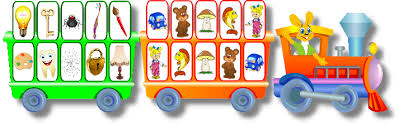 Дошкольное детство - короткий, но важный период становления и развития ребенка, возраст активного освоения речи, овладения правильным звукопроизношением, формирования связной речи
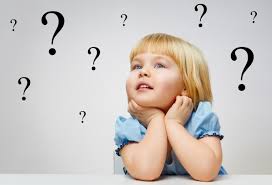 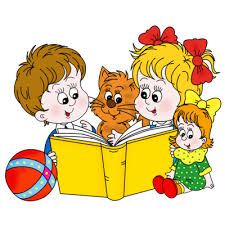 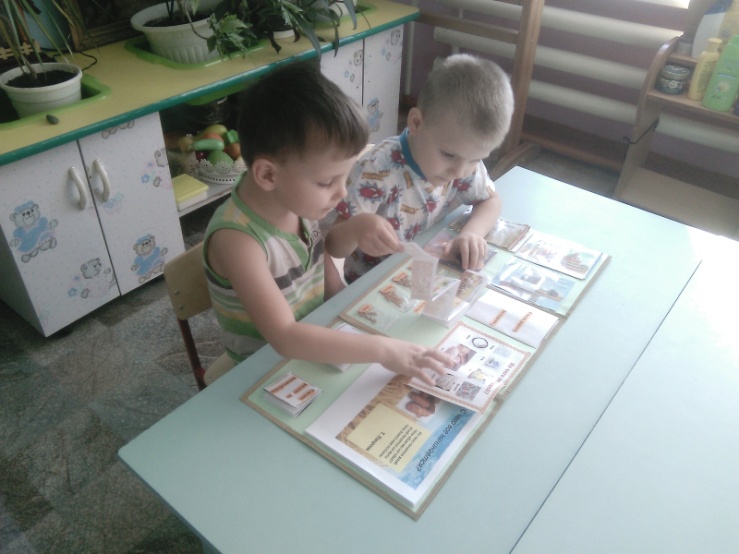 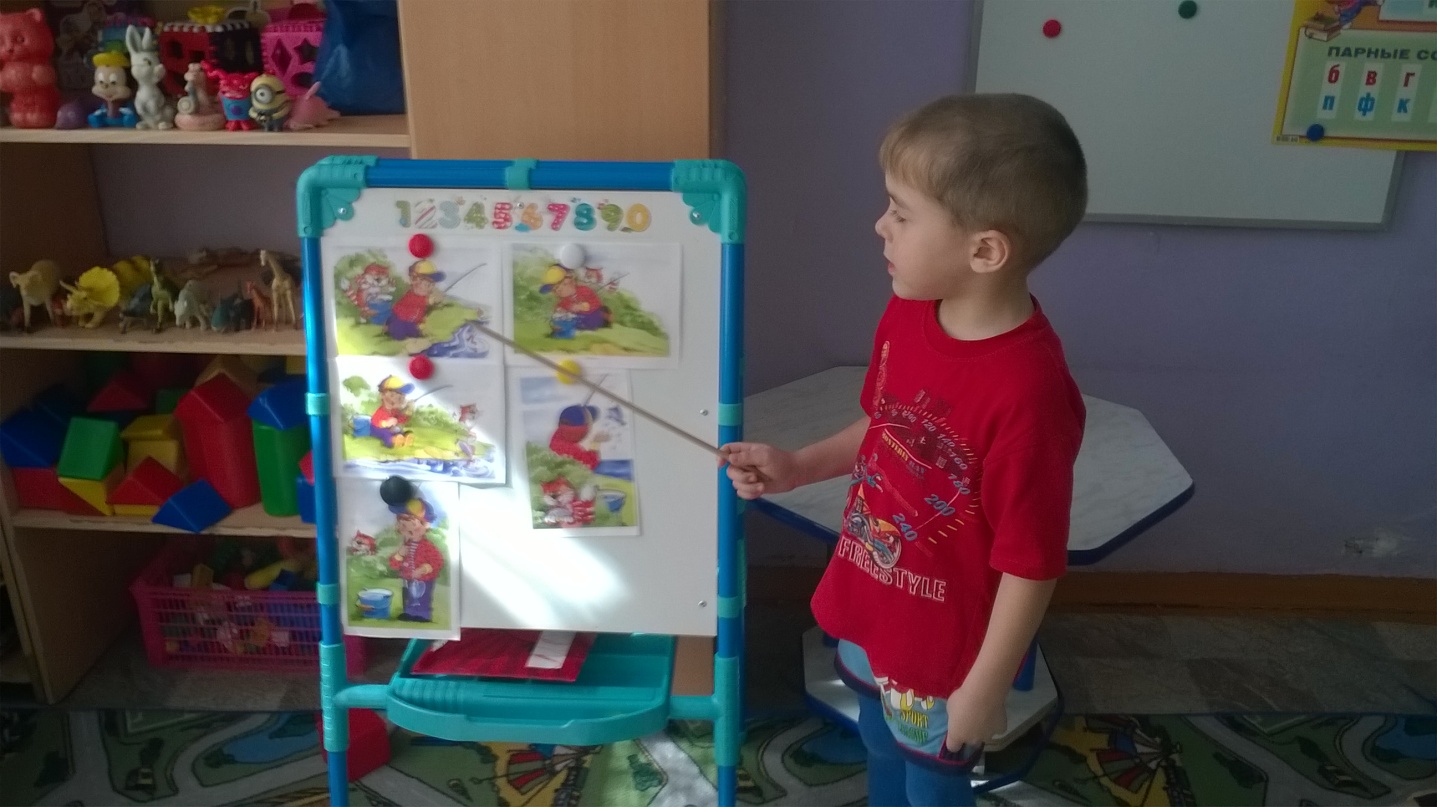 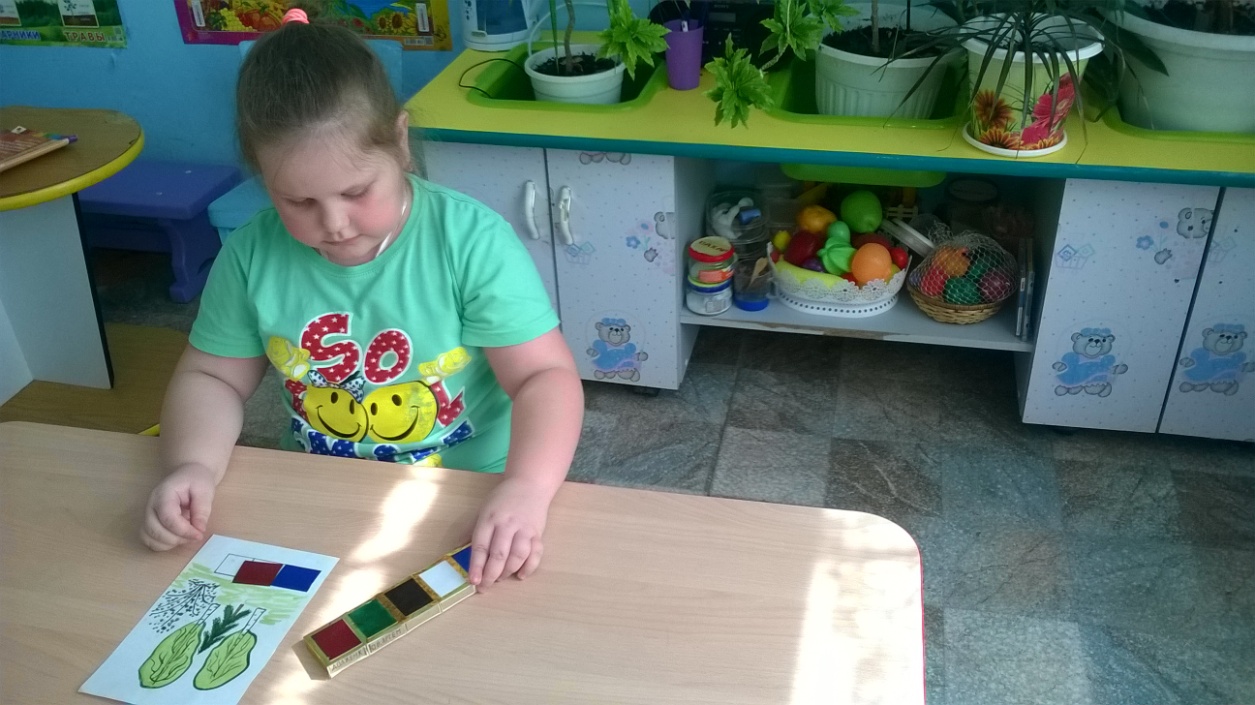 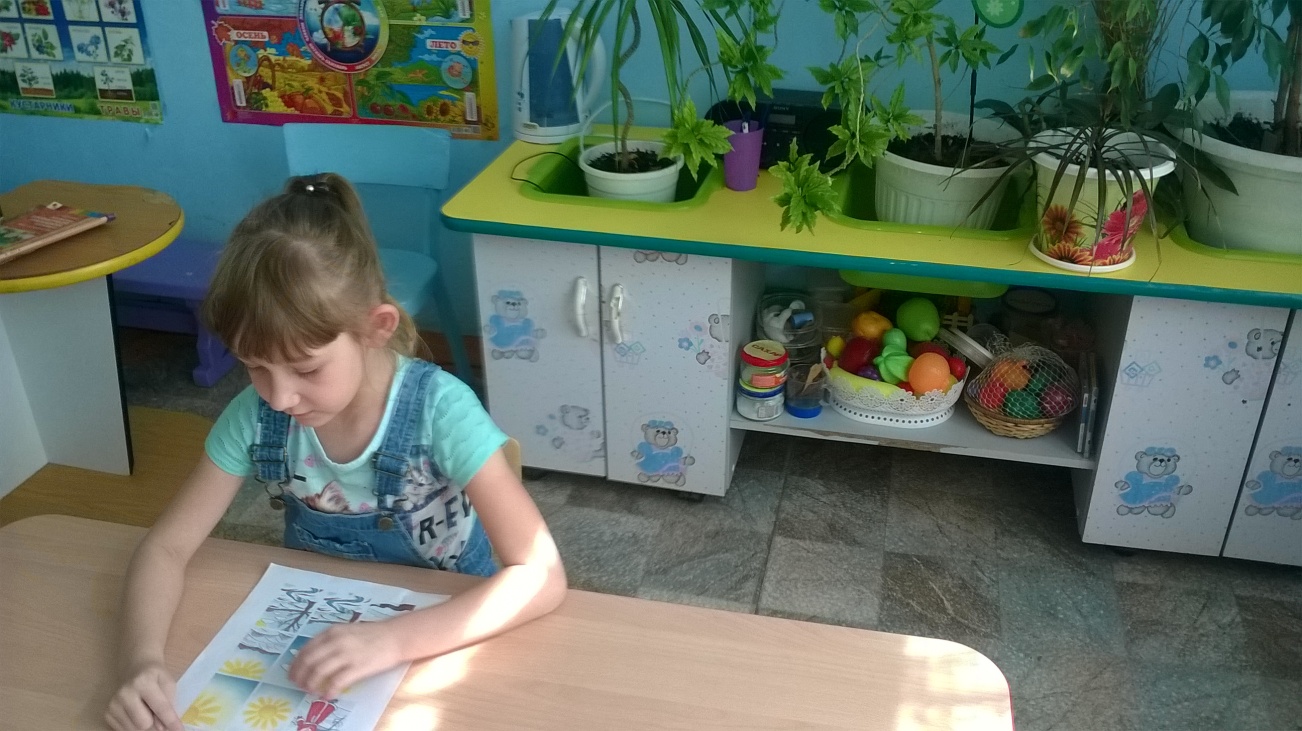 Проблема
В результате наблюдения за  детьми по речевому развитию выявлено, что у дошкольников недостаточно сформирована звуковая культура речи, имеются речевые нарушения. При ответе на вопросы они отвечают одним словом,  не используя простые и распространённые предложения. Поэтому возникла проблема - активизация речевой деятельности младших дошкольников. Одним  из методов решения проблемы  могут стать дидактические пособия, игры,  макеты, которые обеспечивают повышение звуковой культуры речи  детей.
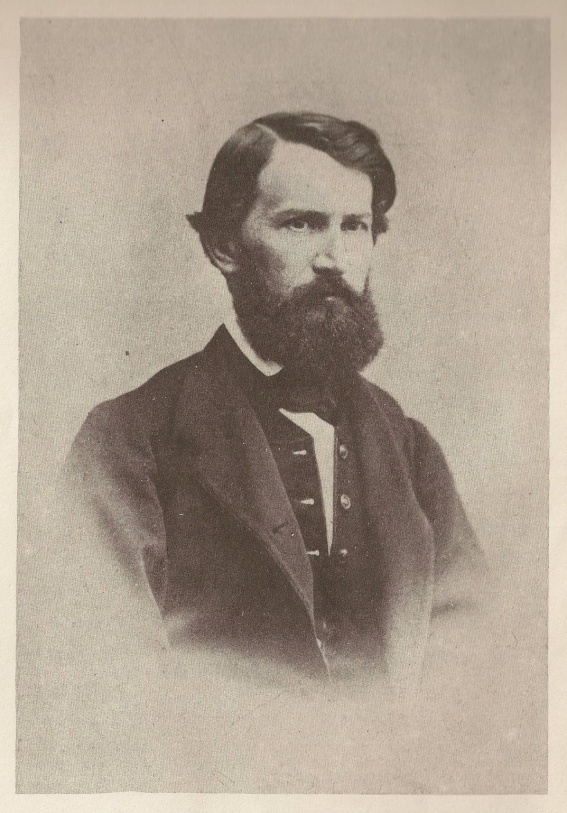 Идея включения дидактической                                         игры в процесс обучения всегда 
привлекала отечественных 
педагогов. 



Еще К. Д. Ушинский отмечал, 
что дети легче усваивают новый материал в процессе игры, и рекомендовал стараться делать занятия более занимательными, так как это одна из основных задач обучения и воспитания детей.
Лэпбук  «Хлеб - всему голова»
Цель:
   Формировать у детей знания о процессе выращивания, обработки и производстве хлебобулочных изделий в различные исторические периоды.
Задачи:
воспитывать уважение к людям труда
расширять словарный запас детей: жатва, комбайн, хлебороб, хлебопашец
способствовать созданию эмоционально – комфортной среды для самостоятельного проявления творческой активности и обогащения личного опыта каждого ребёнка
Лэпбук  состоит из разных игровых заданий: 

составление рассказа по мнемотаблице 
рассматривание сюжетных картинок «Как наши предки выращивали хлеб»
загадки,  пословицы о хлебе
составление  рассказа по картине «Бабушкины          пирожки»
составление рассказа  « Из чего пекут хлеб»
чтение художественного произведения  Т.Лаврова 
«С чего все начинается»
алгоритм посадки растений 
рассматривание злаковых культур
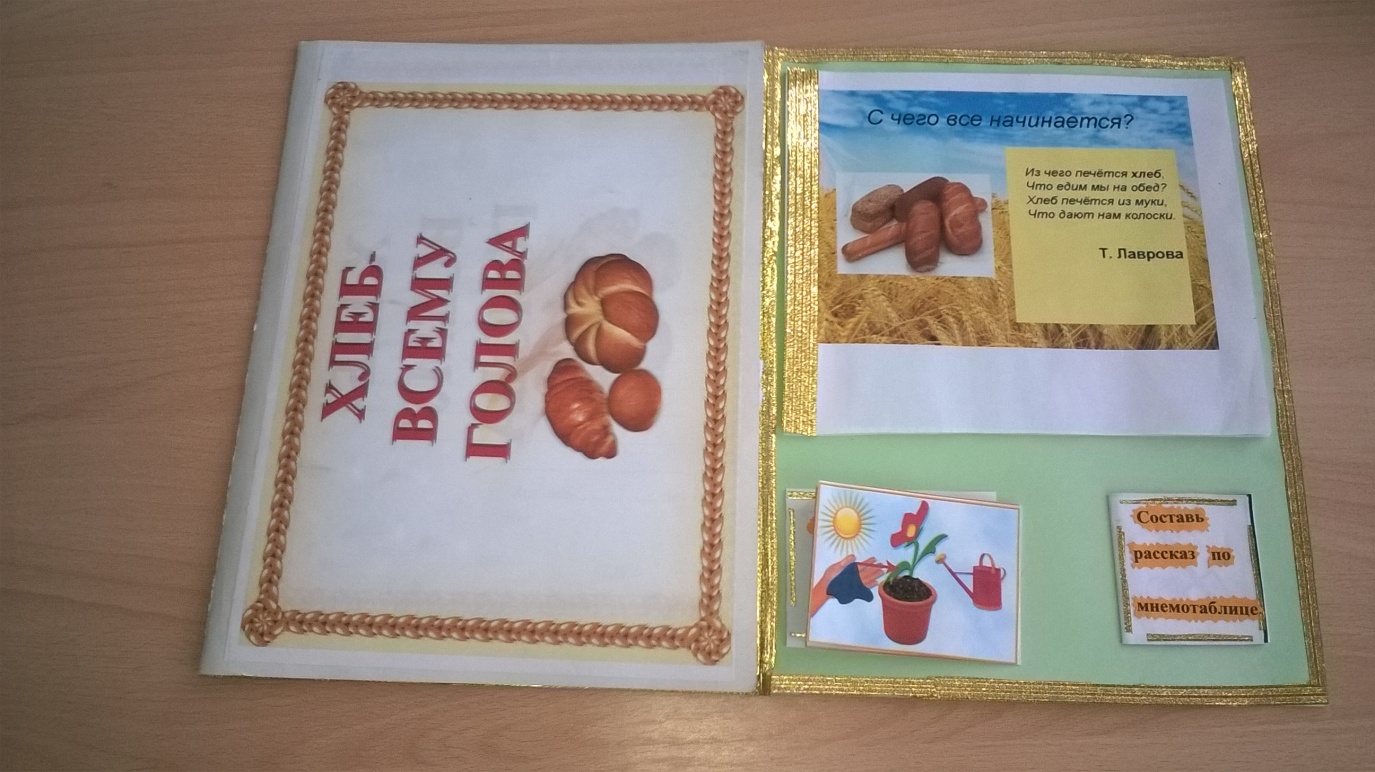 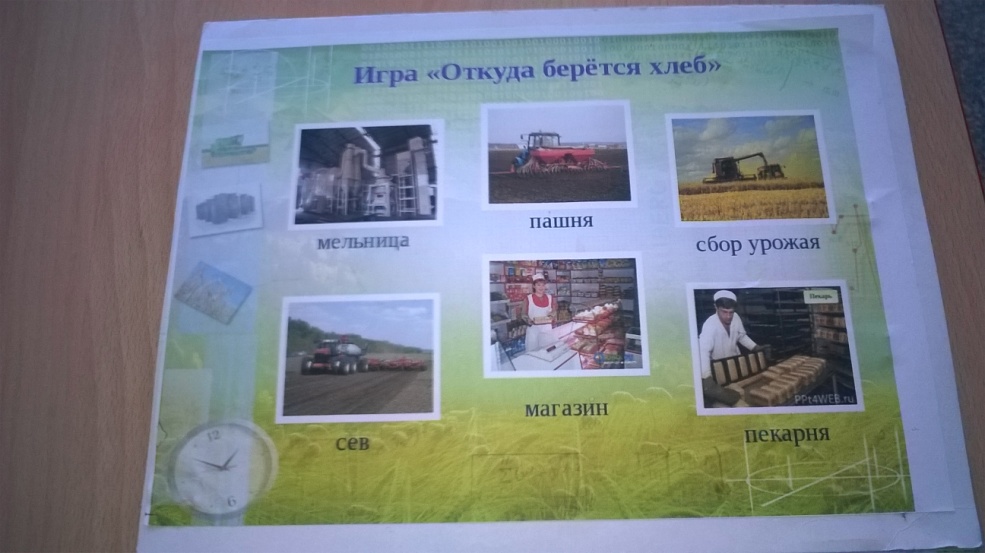 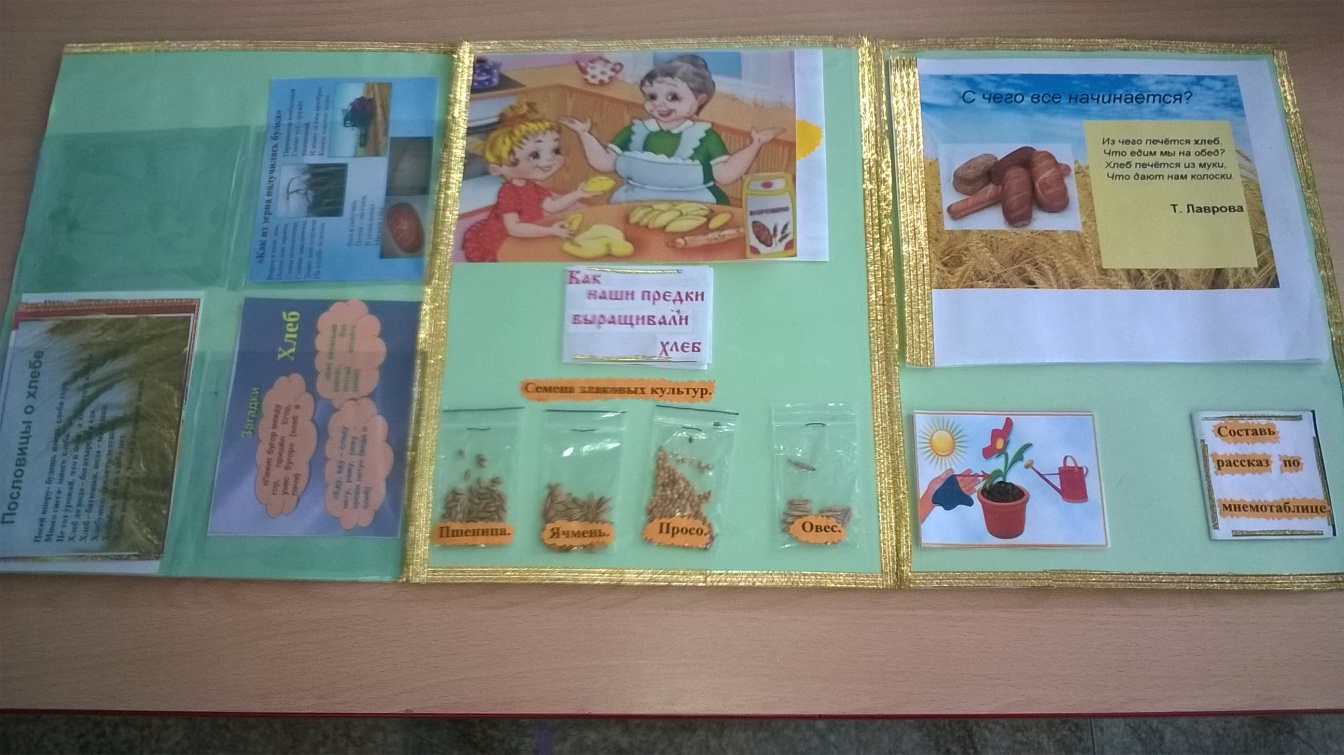 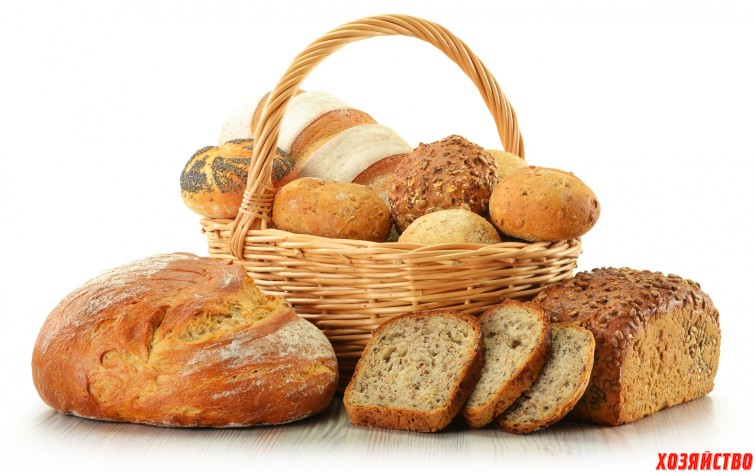 Лэпбук   «Игралочка»
Лэпбук  состоит из разных игровых заданий: 
математические задания
классификация по цвету и величине
сравнение по высоте
части суток
приметы осени
составление рассказа по мнемотаблице
назови одним словом
считалки
геометрические фигуры
Цель: развитие речи у детей через математические игры.

Задачи:
обогащать речь детей существительными
совершенствовать умение согласовывать слова в предложениях: существительные с числительными и прилагательные с существительными
формировать представление о равенстве и неравенстве групп на основе счета
закреплять умение уравнивать неравные группы двумя способами
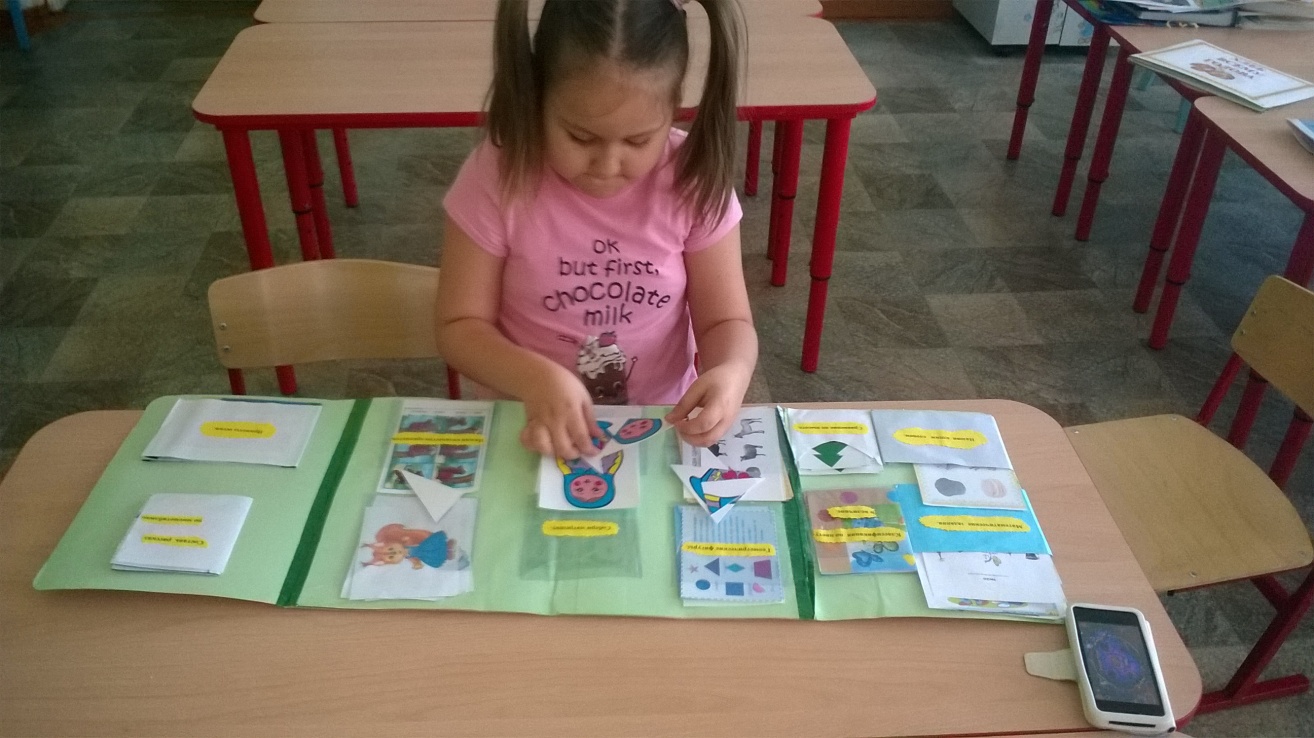 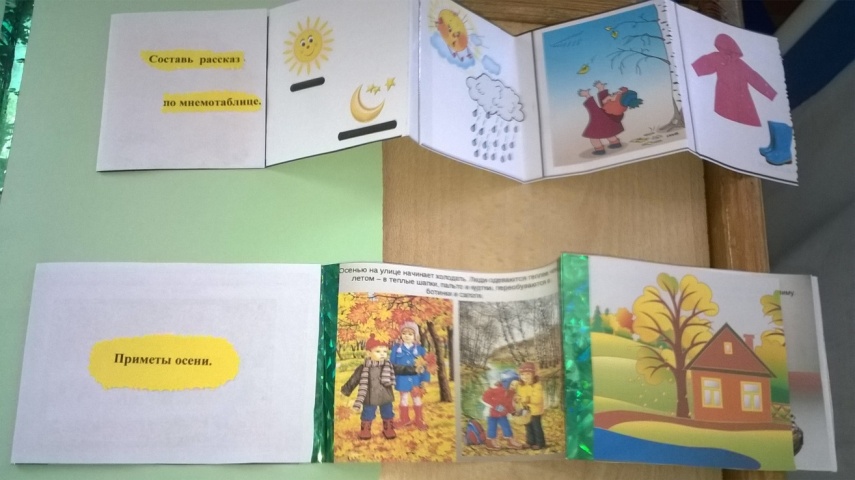 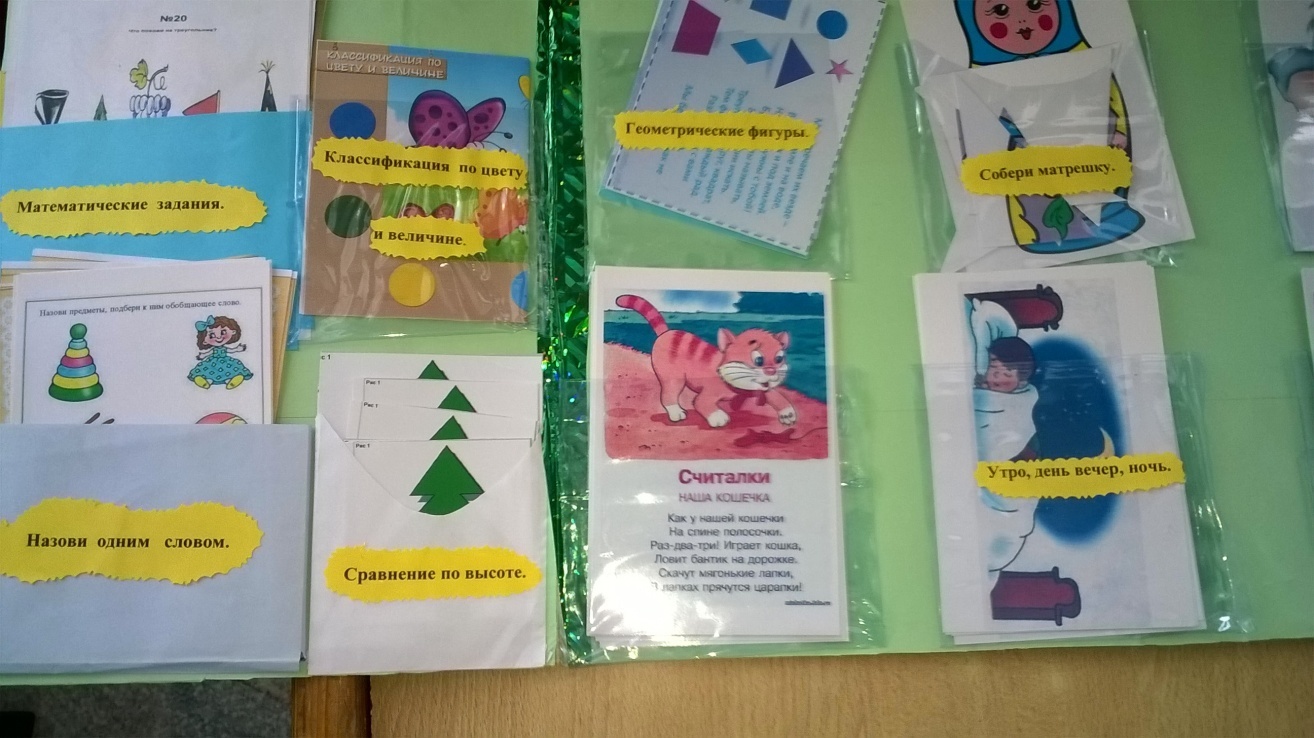 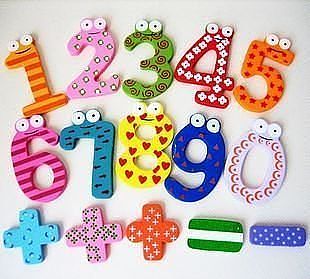 Игровое пособие «Мир животных»
Цель:
закрепить знания о диких и домашних животных, их 
детёнышах,  местах обитания

Задачи:
расширять словарь детей за счёт употребления притяжательных прилагательных
активизировать словарный запас 
закреплять умение образовывать существительные при помощи уменьшительно-ласкательных суффиксов, развитие ловкости, быстроты реакции
закреплять в речи детей согласование существительных с числительными
развивать речь, память, внимание, зрительное восприятие
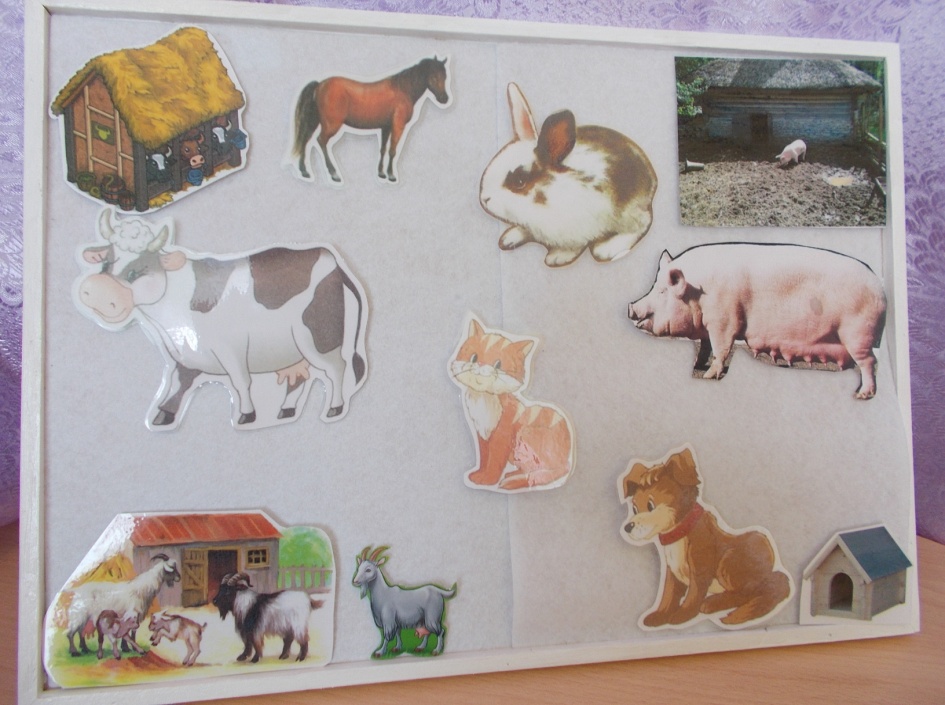 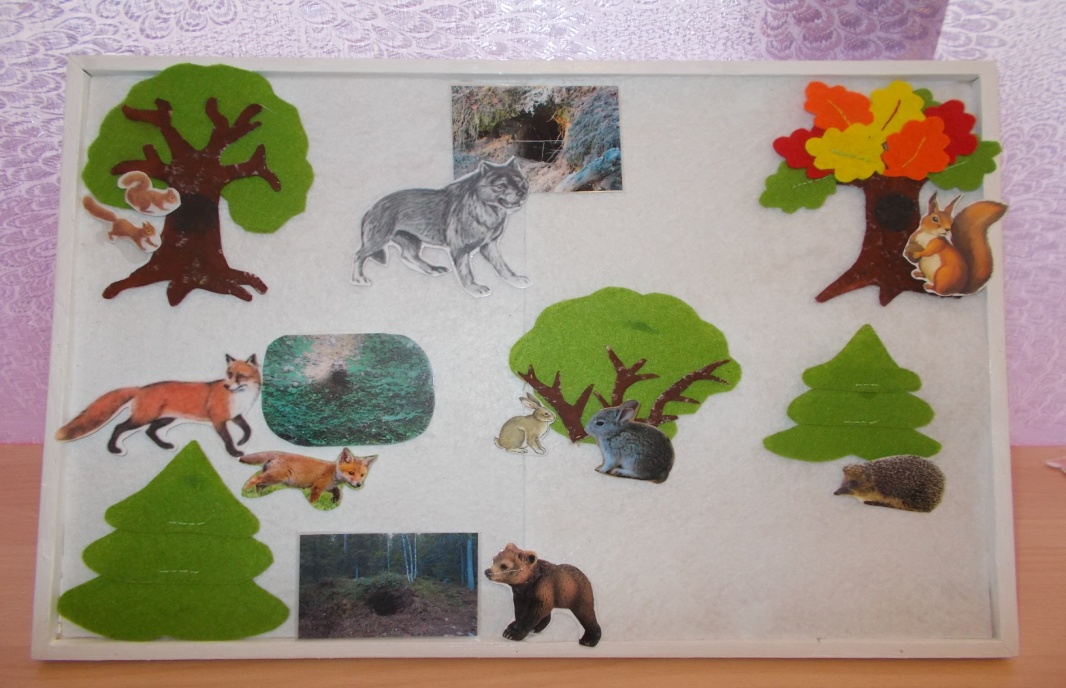 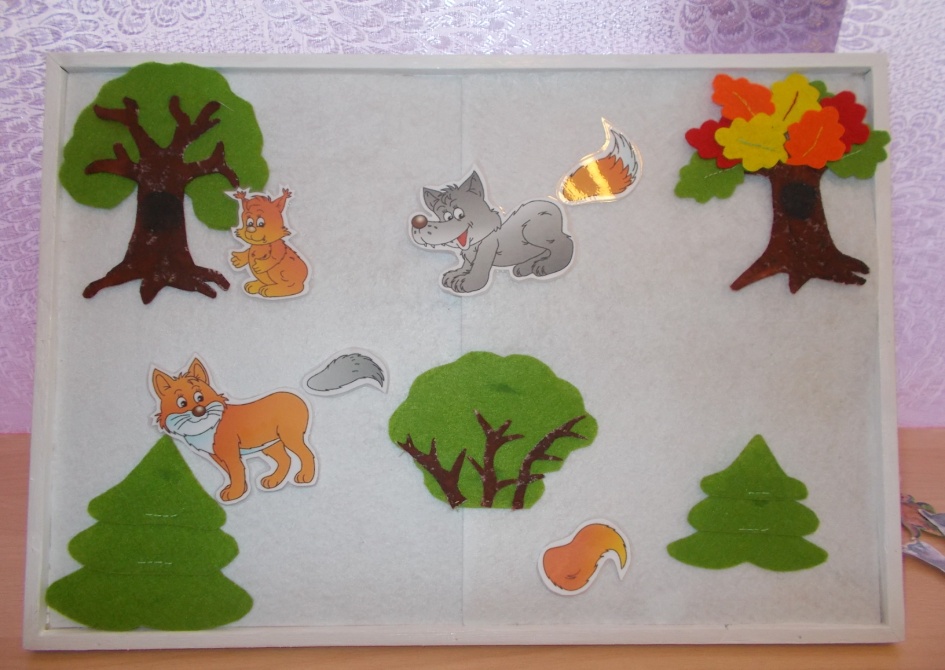 Дидактическое пособие «Ходит капелька по кругу» изготовленное в рамках проекта «Вода источник жизни»
Цель:
   закрепить представление о том, что вода очень важна для всех живых существ, без неё не могут жить растения, животные, человек
Задачи:
активизировать и обогащать словарь по данной теме
закрепить навык правильного употребления имён прилагательных
развивать грамматически правильную диалогическую речь
совершенствовать умения чётко отвечать на вопросы воспитателя
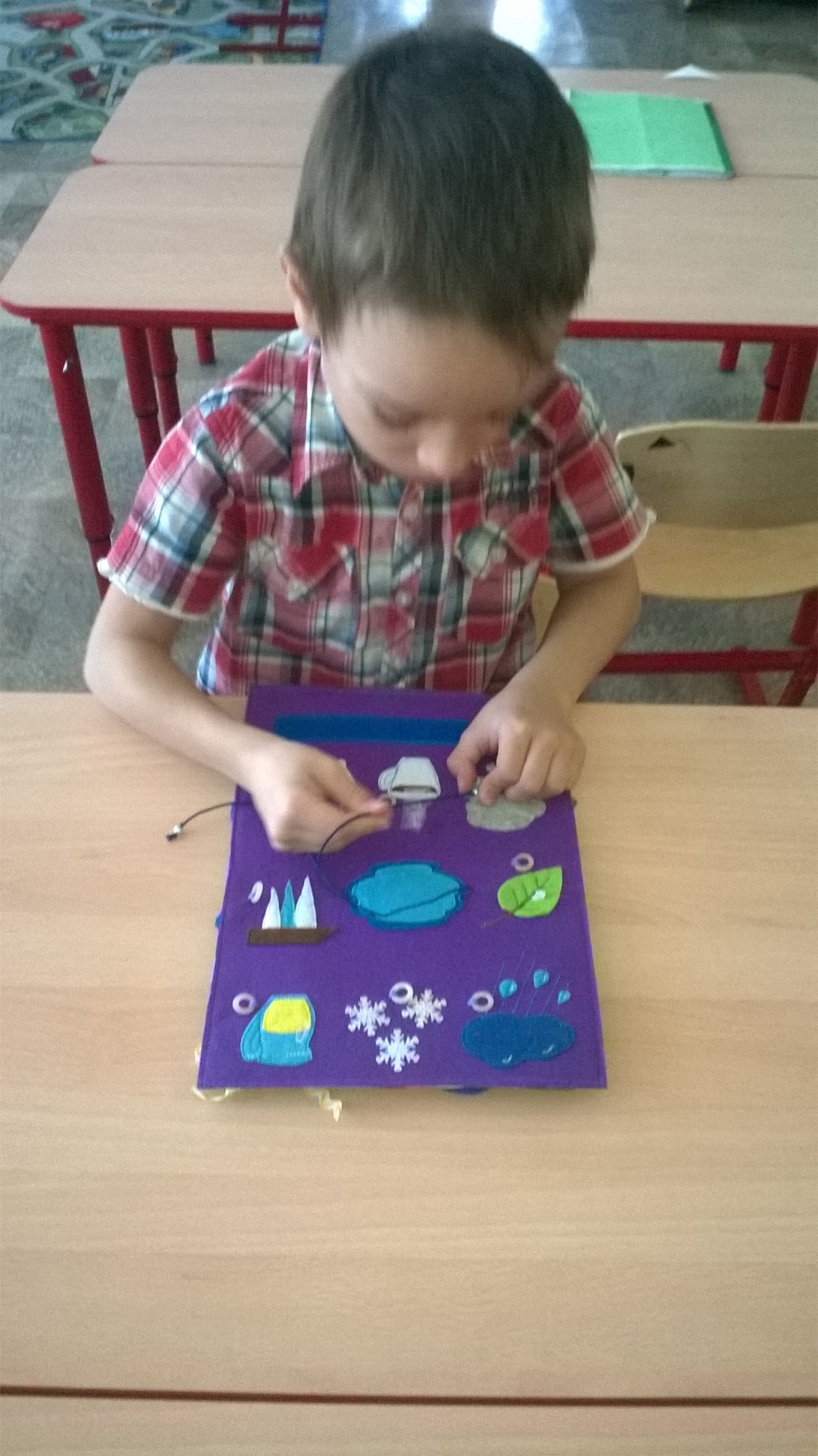 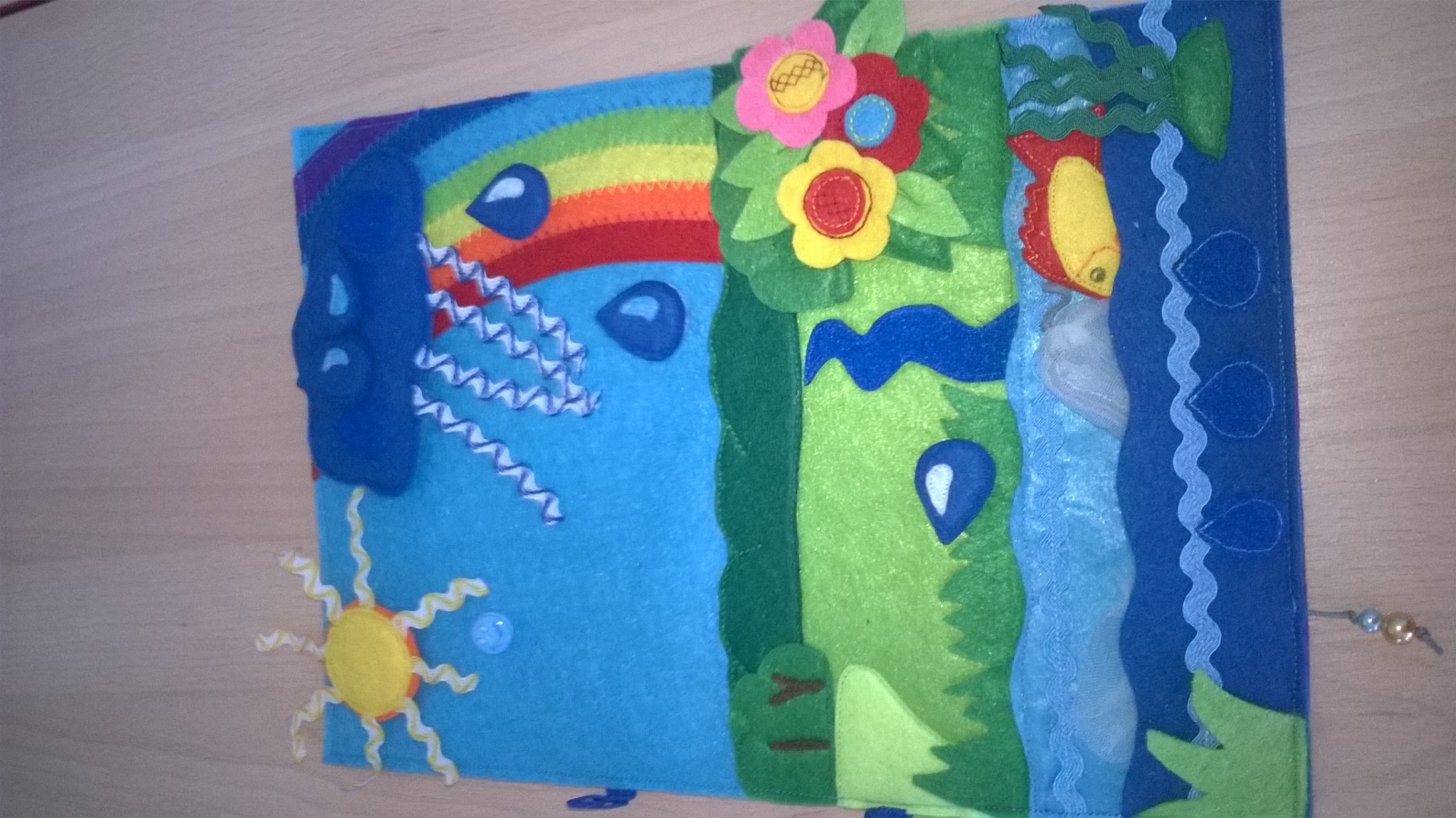 Таким образом, использование дидактических игр и пособий даёт большие возможности для развития речи 
у детей – дошкольников:

обеспечивается психологический комфорт;
 повышается речевая мотивация;
дети запоминают большое количество речевого материала;
активизируются  высшие психические функции (память,            внимание, мышление)
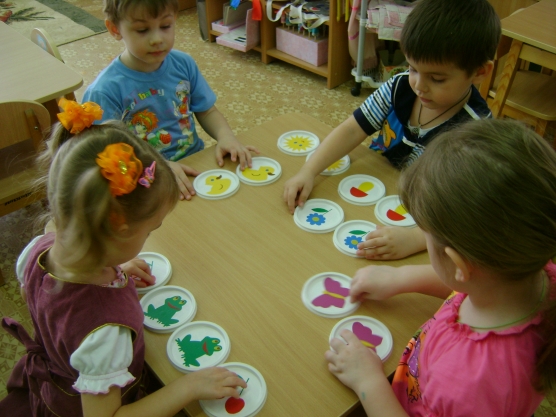